Tehnologija spajanja savremenih materijala
Zavarljivost magnezijuma, titana i njihovih legura
Zavarljivost magnezijuma i legura magnezijuma
Osobine magnezijuma/legura magnezijuma:

Veoma mala gustina, 1,74 g/cm3
Legure 1,12-1,8 g/cm3 u zavosnosti od legiranja (od Li, preko Al, Th, Zn, Zr, Mn, Sn, …)
Li daje ekstremno nisku gustinu i duktilnost
Al, Zn, Zr… –obezbeđuju taložno ojačavanje
Postupci zavarivanja magnezijuma:

-   Gasno (redukujući plamen)
TIG/MIG
Zavarivanje laserom
LATIG= z.laserom+TIG
Tačkasto elektrootporno zavarivanje
Generalne preporuke:

Upotreba topitelja da oksid prevede u trosku.
Obavezno detaljno čišćenje troske jer je korozivna.
Važna je upotreba šavova i završne obrade šavova koja sprečava zadržavanje npr.vode, zbog sprečavanja pojave korozije.
Upotreba dodatnog materijala što sličnijeg hemijskog sastava osnovnom materijalu.
Moguća je i upotreba dodatnog materijala čija je temperatura topljenja niža – time šav ostaje tečan-kasnije plastičan i kada je osnovni materijal očvrsnuo.
-  Predgrevanje na temperaturu 250-300oC za sprečavanje pojave vrućih prslina
Žarenje za smanjenje zaostalih napona je poželjno.
 - Teško zavarljiv metal sa drugim metalima zbog pojave krtih intermetalnih jedinjenja.
Mere predostrožnosti:

-   Posebna pažnja mora da se posveti zaštiti od požara, posebno kod legura bliskih tehnički čistom Mg.
Požar ne sme da se gasi vodom:
Mg + 2H2O → Mg(OH)2 + H2 (vodonik intenzivira požar!!!)
Požar ne može da se gasi sa CO2:
2 Mg + CO2 → 2 MgO + C

-   Požar sme da se gasi peskom i uređajima klase D (NaCl, grafit, Cu, Na2CO3)
TIG/MIG
Sa i bez dodatnog materijala
Obratiti pažnju na unos toplote – ne sme prevelik, oko 2/3 u odnosu na Al
Obično se koristi Ar kao atmosfera
Koristi se i specifičan postupak TIG sa topiteljem, čime se približno dva puta povećava debljina materijala koji se može zavariti (zamena V šava sa I), brže izvođenje, manji troškovi.
Zavarivanje laserom
Vrhunski kvalitet
Uzan ZUT
Male deformacije
Za male debljine
Skup postupak
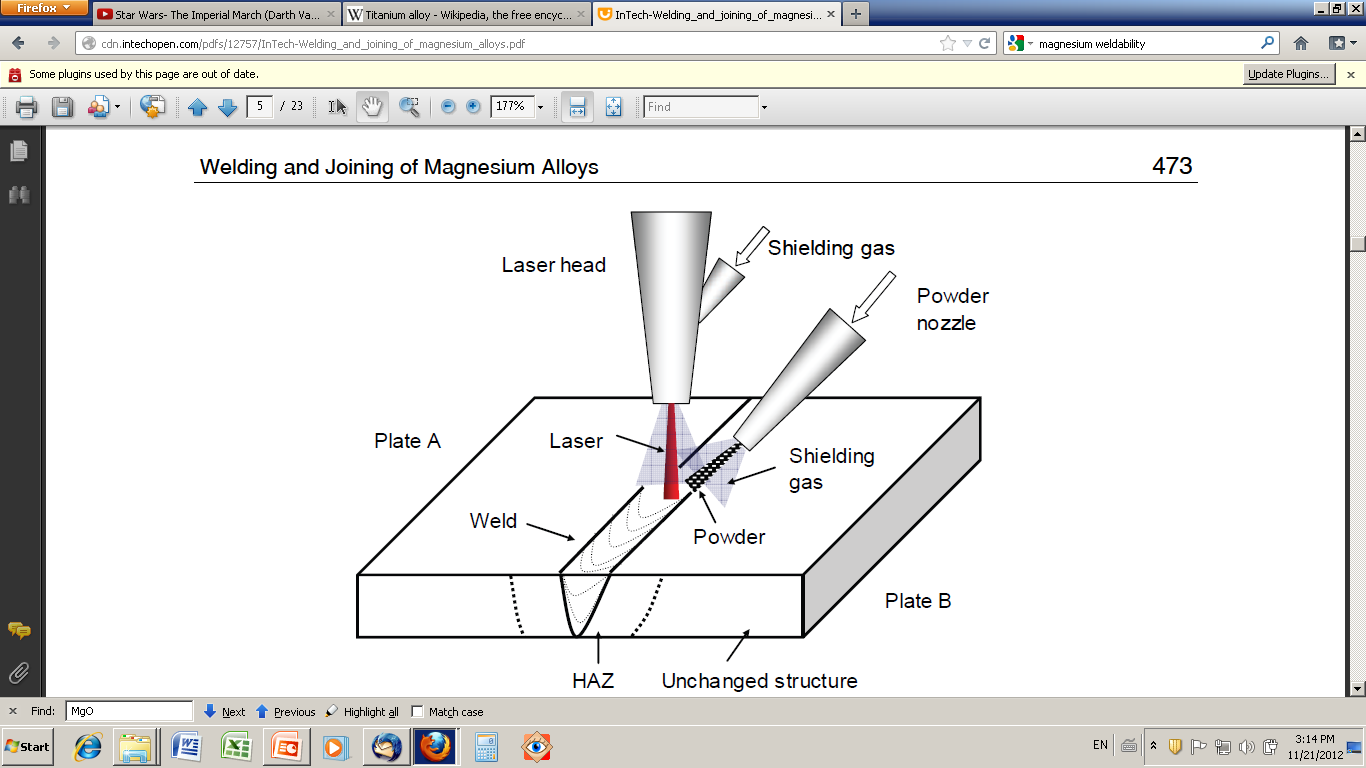 TIG/laser (LATIG)
Veća brzina zavarivanja i od TIG i od zavarivanja laserom.
Dvostruko veća debljina osnovnog materijala u odnosu na TIG i četiri puta u odnosu na lasersko zavarivanje.
Tačkasto elektrootporno zavarivanje
Pogodan postupak za automatizaciju
Primena čeličnih podloški za povećanja unosa toplote i povećanje prečnika zavarene tačke:
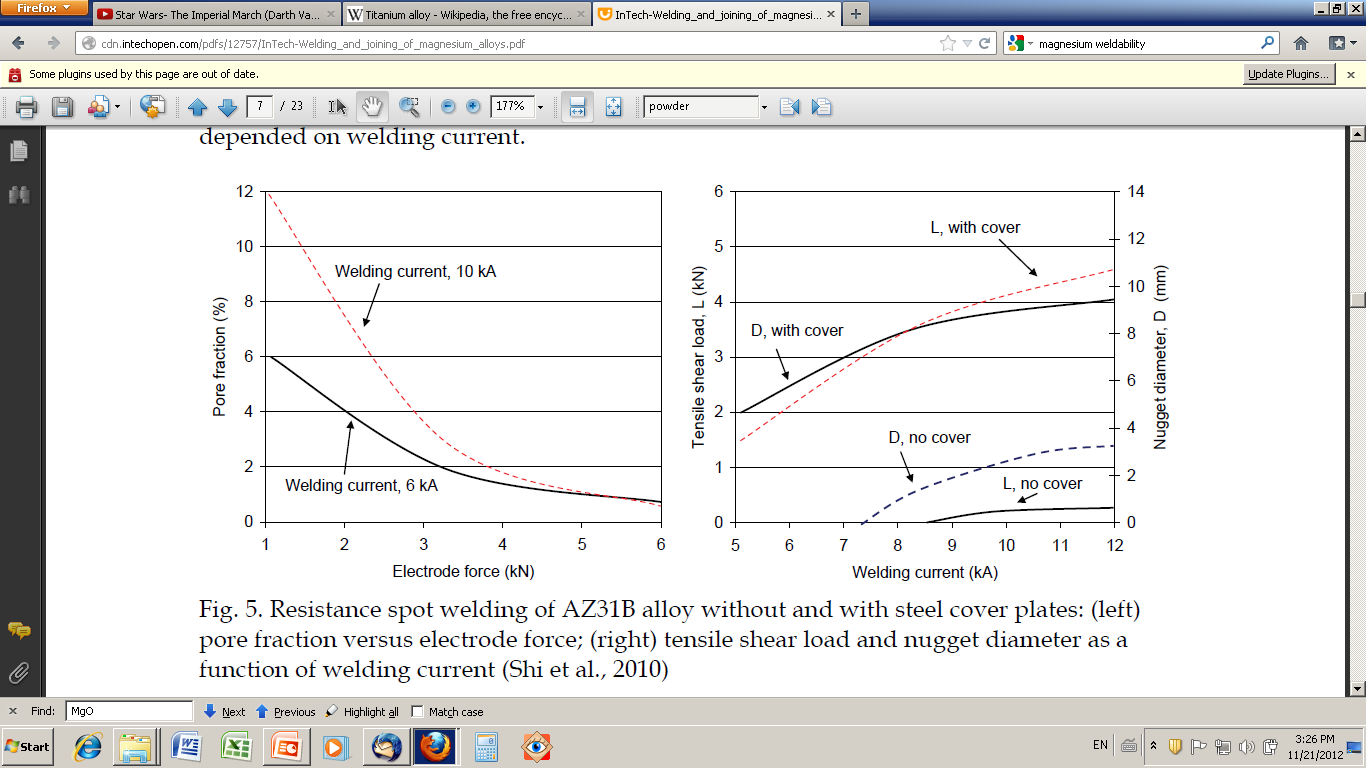 Smicajno opterećenje – sa čeličnom podloškom
Prečnik tačke – sa čeličnom podloškom
Smicajno opterećenje [kN]
Prečnik tačke [mm]
Prečnik tačke – bez čel.podl.
Smic. opt.– bez čel.podl.
Struja zavarivanja [kA]
Legure magnezijuma za livenje koje se zavaruju:

-   ZC63 (Mg-Zn-Cu-Mn): odlivci sa visokim zaptivanjem
-   EZ33 (Mg-Zn-Zr-el.ret.zemlje): odlivci sa visokim zaptivanjem, otporna na puzanje do 250oC
-   HK31/32 (Mg-Zr-Th): livenje u pesku, otporna na puzanje do 350oC
QH21 (Mg-Zr-Th-el.ret.zemlje): odlivci sa visokim zaptivanjem, otporna na puzanje do 300oC
WE43 (Mg-Zr-Y-el.ret.zemlje): relativno visoka čvrstoća i duktilnost
Legure magnezijuma za plast.deformaciju koje se zavaruju:

M1 (Mg-Zr): niska/srednja čvrstoća, otporna na koroziju
AZ31 (Mg-Al-Zn-Mn): srednje čvrstoće, dobra deformabilnost
AZ61 (Mg-Al-Zn-Mn): visoke čvrstoće
HK31 (Mg-Cu-Th): otpornost na puzanje do 350oC
HM21 (Mg-Th-Mn):  otpornost na puzanje do 350oC (ograničeno vreme do 425oC)
HZ11 (Mg-Th-Zn-Zr): otpornost na puzanje do 350oC (ograničeno vreme do 425oC)
Zavarljivost titana i legura titana
Osobine titana/legura titana:

Gustina titana: 4,51 g/cm3
Gustina legura titana: 4,42 g/cm3 Ti-6Al-4V
Legirajući elementi: Al, V, Mo, Zr, Sn, Fe...
Podela legura: α, α/β, β (α –ZCK: tvrđe, krtije; β – HGS: mekše, duktilnije)
Naješće korišćena legura Ti-6Al-4V (preko 70% svih legura titana), sastav – α/β, namena: implanti, lopatice kompresora motora aviona, kućišta reduktora, elementi konstrukcije aviona, itd.

Zavarljivost – ograničena na α i α/β legure.
Postupci zavarivanja titana i legura titana:

TIG/MIG
Zavarivanje elektronskim snopom
Zavarivanje plazmom
Zavarivanje difuzijom
Elektrootporno zavarivanje
Generalne preporuke:

Potrebno detaljno čišćenje površina
Upotreba vrlo čistih gasova (Ar), da ne bi došlo do kontaminacije.
Potreban zaštitni gas i sa lica i korena šava, eventualno sa korene strane može podloška od keramike ili grafita.
Nekad se primenjuje zavarivanje u posebnim komorama ispunjenim argonom, a zavarivač mora imati opremu za disanje.
Kod zavarivanja elektronskim snopom, zavarivanje se odvija u vakuumskim komorama.
Osnovni problem je prisustvo kiseonika, vodonika i vodene pare koje izazivaju krtost i loše osobine.
TIG/MIG
Obavezno uklanjanje oksida titana sa površine.
Potrebna apsolutno odsustvo vodene pare sa opreme u kontaktu sa osnovnim materijalom.
Protok argona mora biti optimalan: 
-   previše mali – nedovoljna zaštita
preveliki – turbulentno kretanje gasa, takođe nedovoljna zaštita
Poželjna podloška na korenu šava zbog otklanjanja opasnosti od prokapline (prevelike struje).
Zavarivanje elektronskim snopom
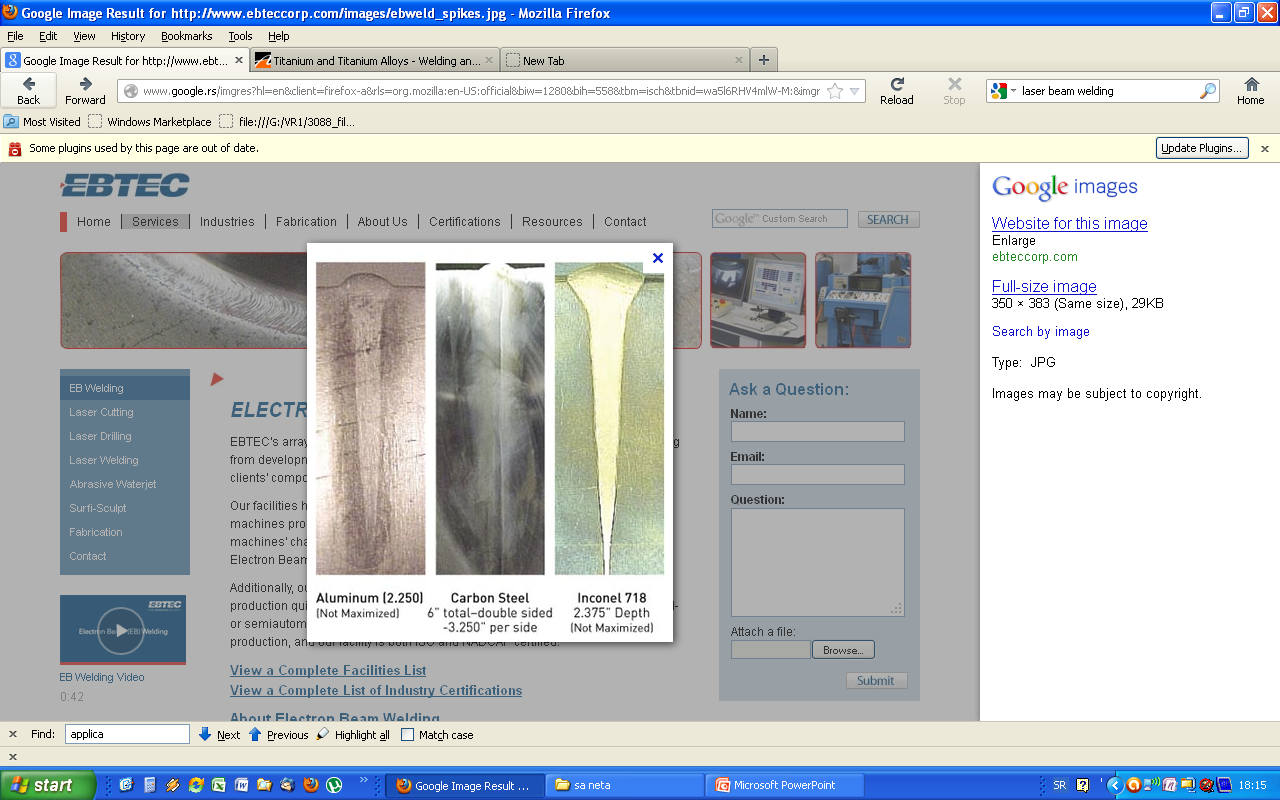 Vrhunski kvalitet
Moguće zavarivanje relativno velikih debljina.
Mali unos toplote – mala širina ZUT-a
Visoka cena
Ograničenje dimenzija radnog predmeta zbog potrebe za vakuumskom komorom (što je komora veća, teže se postiže vakuum).
Zavarivanje plazmom
Srodno TIG postupku.
Skuplja oprema, ali obezbeđeno zavarivanje materijala većih debljina u odnosu na TIG.
Titan i legure titana imaju velik površinski napon, što ih čini idealnim za zavarivanje plazmom, zbog visokih temperatura koje se javljaju (sprečavanje pojave proklaplina).
Moguća kombinacija sa TIG: plazmom se postiže prodornost, a TIG-om potrebna širina šava na licu.
Zavarivanje difuzijom
Zavarivanje zagrevanjem ispod temp.topljenja (850-950oC) i pritiskom.
Dolazi do difuzije površinskih atoma (rastvaranja) ispod površine materijala.
Potrebno raditi u vakuumu.
Pritisak 1 MPa, trajanje 30-60 min.
Prednosti: 
omogućeno zavarivanje većih površina, 
zavarljivost drugim potupcima teško zavarljivih legura Ti, 
omogućena kombinacija sa postupkom superplastičnog formiranja, 
omogućeno dobijanje kompleksnih oblika čime se dobijaju velike uštede u procesu proizvodnje.
Nedostaci: spor postupak, zahtevna oprema.
Elektrootporno zavarivanje
Pri zavarivanju manjih poprečnih preseka, nije potreban zaštitni gas, zbog velike brzine procesa i prirodne zaštite tačke limovima).
Titan i legure titana imaju mali koeficijent toplotne provodljivosti, pa je prostiranje toplote ograničeno.
Hvala na pažnji!